KUNSTMESTVERVANGING = KAS/MAS-VERVANGING dus N+MgO !
                                              https://www.agrimatie.nl/kunstmest.aspx?ID=16927
4 2 1 2022NCOK
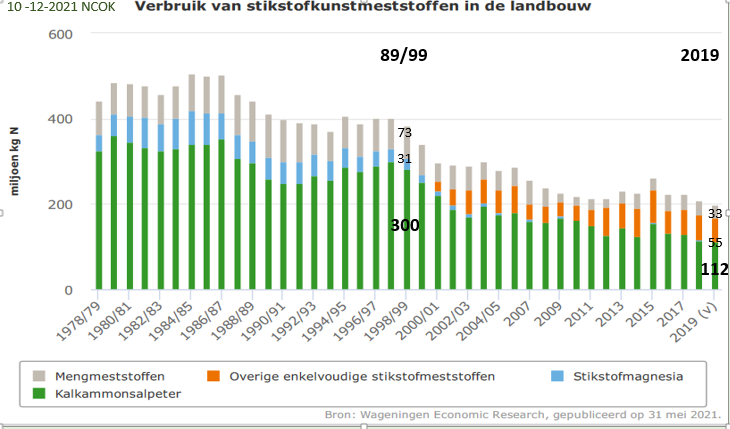 352.000 ton N in 1980                           112.000 ton N in 2019

       BENUTTING DRIJFMEST  en OPKOMST VLOEIBARE N-MESTSTOFFEN
OPKOMST VLOEIBARE N-MESTSTOFFEN

1  KUNSTMEST :  UREAN +  VLOEIBARE UREUM    25- 33 % N 

2  KUNSTMESTVERVANGERS met wettelijke status: snelwerkende anorganische N                     tellen mee als kunstmest-N  in de mestboekhouding
                                                                N-luchtwasser=ZA oplossing        4-8 % N + S      groot aanbod
                                N-mineralenconcentraat pilot   0,4-1 % N+K      tijdelijk, wordt RENURE-N                                N-Groene Mineralencentrale    0,4- 8 % N+K      tijdelijk, wordt RENURE-N
 
3  KUNSTMESTVERVANGERS zonder wettelijke status: wel snelwerkende anorganische N               maar tellen- nu nog- mee als dierlijke mest-N  in de mestboekhouding                                                                                             N- dunne fractie    0,2-0,6 % N+K                  wordt hopelijk ook RENURE-N
                                 N- digestaat            0,2-0,6 % N+K                  wordt hopelijk ook RENURE-N
                                 N- urine                   0,2-0,6 % N+K                  wordt hopelijk ook RENURE-N
4 2 2022NCOK
BRON :  NOORD-BRABANTSE AANBIEDER  2022                                                                                        4 2 2022 NCOK
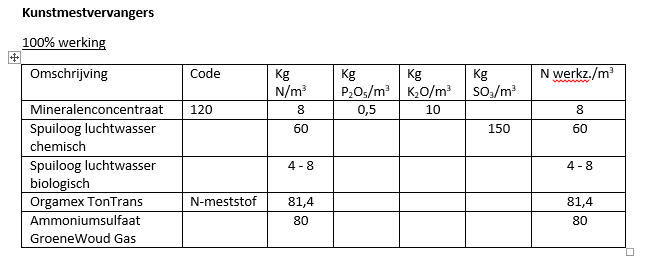 BRON :  NOORD-BRABANTSE AANBIEDER 2022                                                                         4 2 2022 NCOK
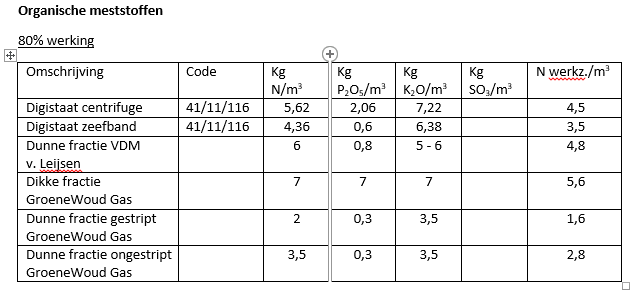 4 2 2022 NCOK
DE MERITES van KUNSTMESTVERVANGERS
  1 NH4-N  die niet uitspoelt 
                   P- opname bevordert                   kwaliteit bevordert                   
  2  Ruim aanbod

  3  Betaalbaar

  4 Topopbrengsten, egaal gewas : GEEN RANDRIJEN

  5 Vloeibaar, plaatsbaar in wortelzone volgens 4 J-principe van kant tot kant
 
  6 Lage CO2-voetafdruk bij productie en toediening
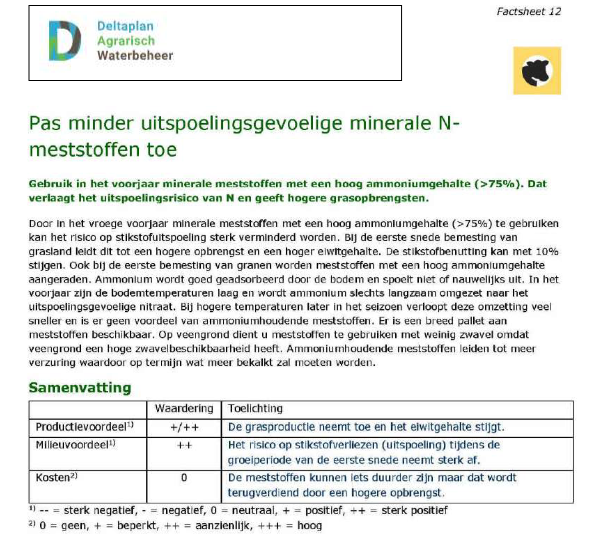